Kinetic Molecular Theory
The microscopic view
§13.8–9
The Idea
Matter is made of molecules
Molecules are in perpetual motion 
Kinetic energy = ½ kBT per mode of motion
kB = Boltzmann constant = 1.38  10–23 J/K
Temperature and Energy
Temperature is proportional to average molecular translational kinetic energy
Translation = moving through space
Excludes rotation and vibration
Different modes rapidly equilibrate
There are three translational modes
The three dimensions of space
Distribution of Speeds
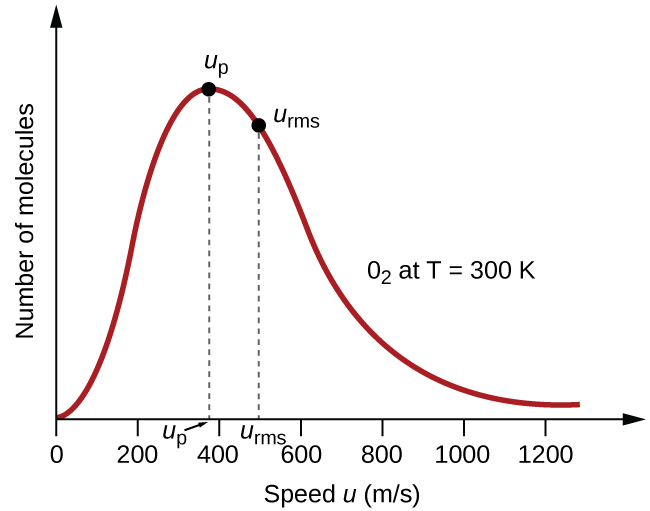 Most probable speed
Average speed
Higher speeds forhigher T
Slower speeds for heavier molecules
From Openstax
For O2 at 300 K
Ideal Gas Model Shortcomings
Does not address interaction behavior
condensation
mean-free path
sound transmission
slow diffusion
Vapor Pressure
Molecules in liquids or solids may detach and enter the vapor phase
Evaporation
Sublimation
Equilibrium vapor pressure depends on temperature
Higher T  higher vapor pressure
Collecting a Gas
In chemistry, gases are often produced from a solution
The gas contains solvent vapor at its saturation pressure